Rad sa slojevima
1
Говорићемо о
Слојевима
Додавању и брисању слојева
Приказивању и скривању слојева
Подешавању непровидности и стапању слојева
2
Слојеви
Слојеви су делови слике који се користе при обради дигиталних слика за одвајање њених елемената
Коришћењем слојева можеш да правиш слике из више делова, од којих се сваким делом може манипулисати без утицаја на било који други део слике. 
Слојеви су сложени један на други. Доњи слој је позадина слике, а компоненте у првом плану слике се налазе изнад ње.
3
Картица Layers
Картица Layers (Слојеви) налази се у доњем десном делу прозора програма Gimp 2.
У оквиру ње можеш да 
креираш нове слојеве, 
копираш или бришеш постојеће, 
приказујеш их или сакриваш,
 повезујеш, 
мењаш им провидност или 
бираш начин мешања слојева.
4
Картица Layers
Картица Layers у програму Gimp 2 има следеће делове:
Начин мешања слојева (Mode),
Непровидност (Opacity),
Закључавање слојева (Lock),
Палета слојева,
Палета дугмића за рад са слојевима.
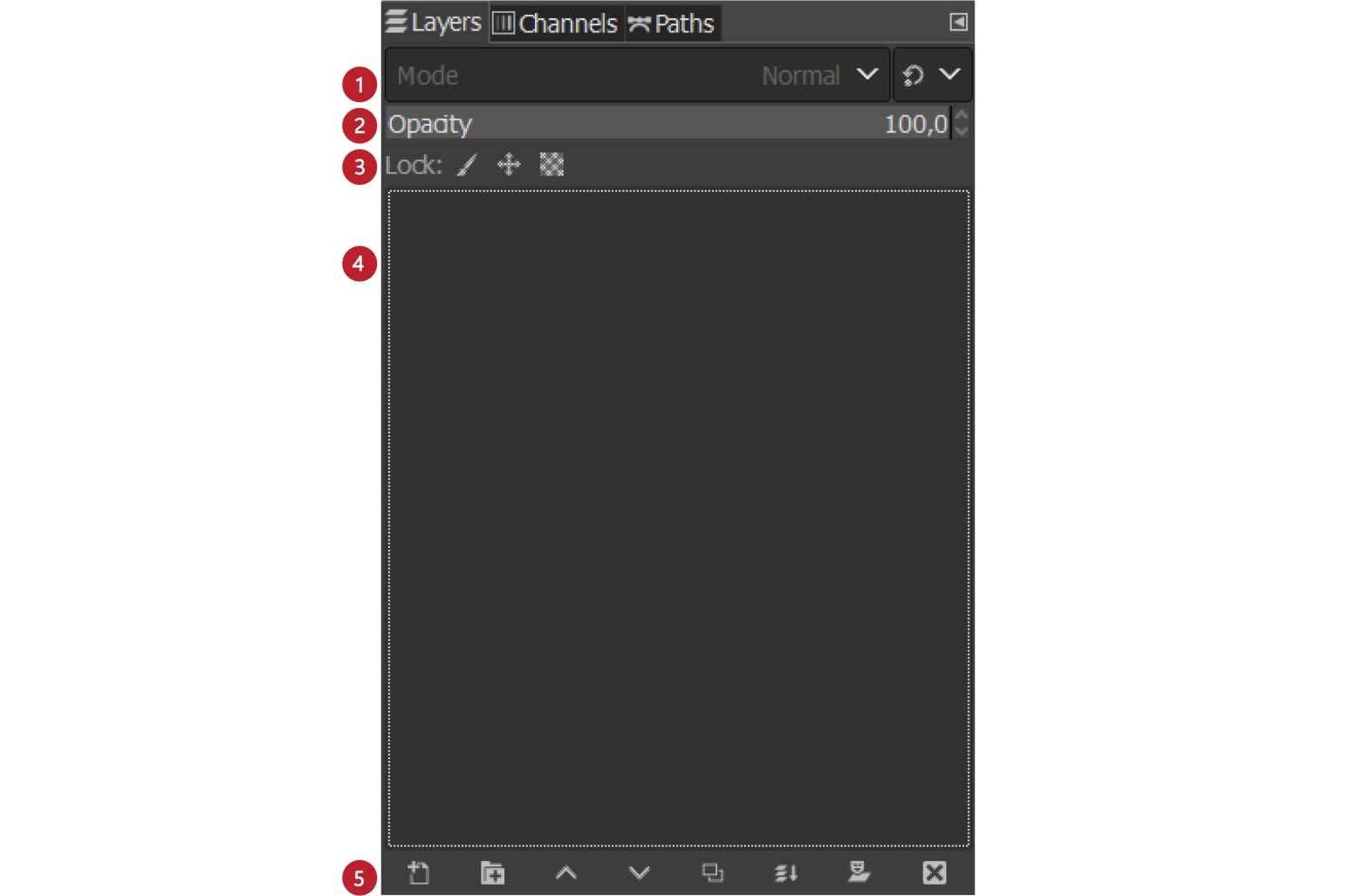 5
Честитка се састоји од 4 слоја
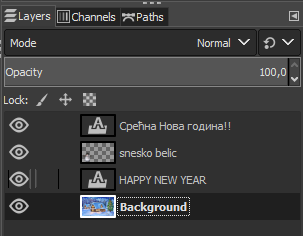 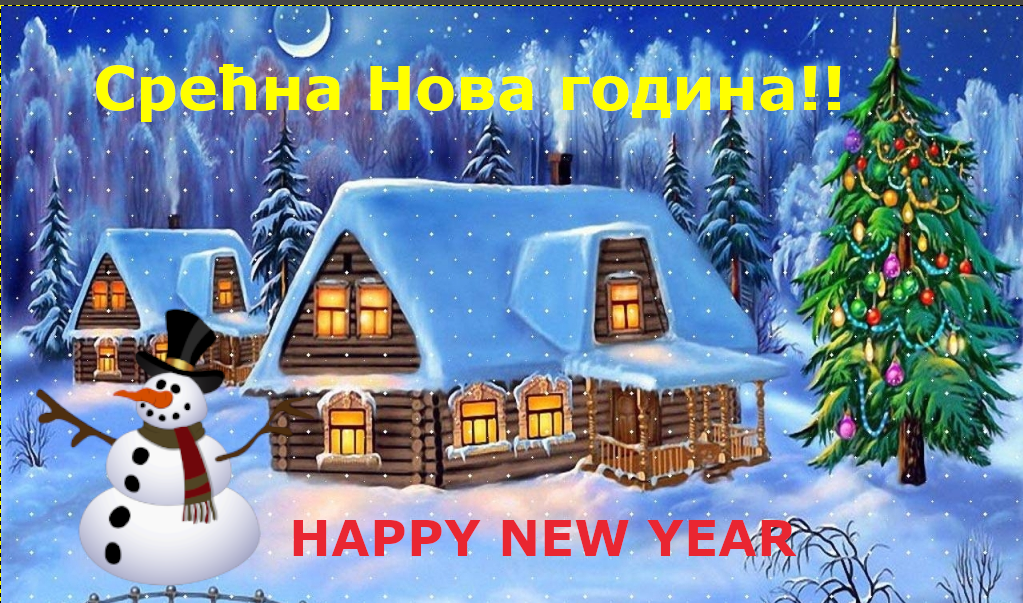 Слојеви на палети Layers
6
Uradi
Sa sajta informatikausavaticu.weebly.com preuzmi slike za rad na času: 
Zimska idila
SneskoBelic.png
sačuvaj ih u svom folderu u Documentsu
7
Uradi
Pokreni GIMP 2.10
Pomocu komande File –Open pokreni sliku Zimska idila

Pomocu komande File –Save daj ime slici Novogodisnja cestitka TvojeImePrezime.xcf
Obrati pažnju da se slika čuva u gimpovom formatu XCF
8
Dodavanje teksta
Izaberi komandu Text Tool  
			 (precica sa tastature T)
Na traci sa opcijama izaberi crvena slova velicine 60
Klikni u gornji levi deo slike i ukucaj tekst Срећна Нова година!!
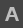 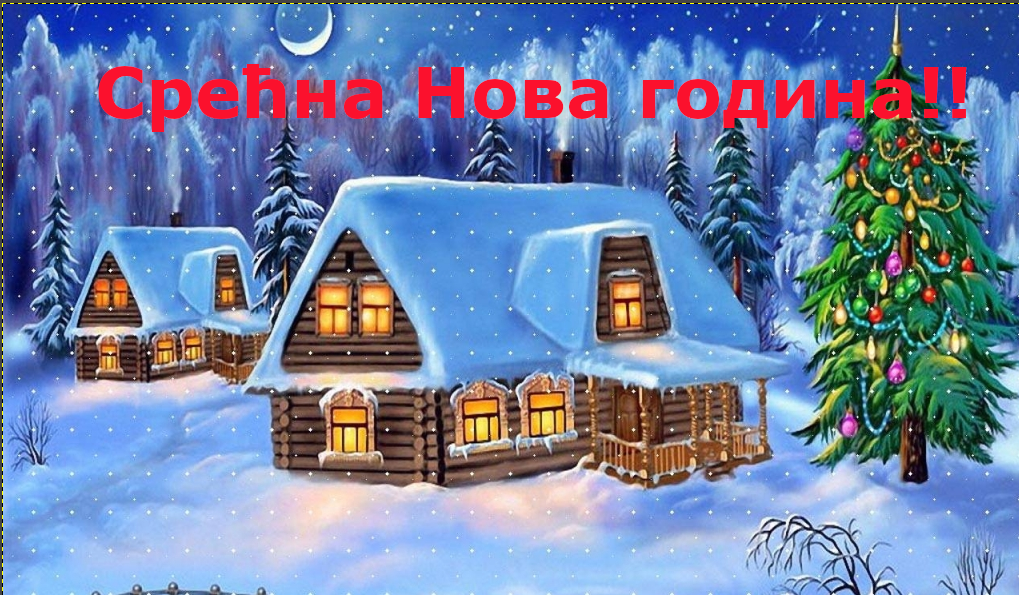 9
Premeštanje teksta
Da bi premestio text najpre izaberi sloj teksta na  paleti layers (sloj teksta je aktivan)

izaberi alatku Move tool(M),       
 na traci sa opcijama treba da bude izabrana opcija Move the active Layer
Sada možeš da pomeraš tekst da namestiš da bude na sredini slike
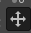 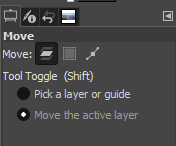 10
Izaberi žutu boju
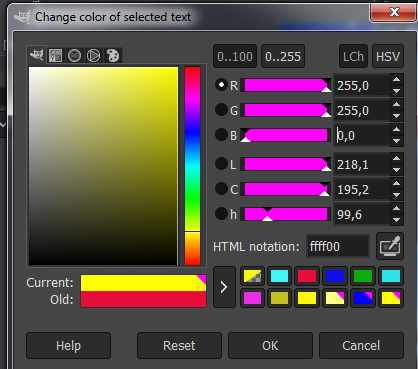 11
Uredjivanje teksta
Ukoliko zelis da izmenis tekst, najpre izaberi sloj teksta na  paleti layers
ponovo izaberi alatku Text Tool (T) klikni na tekst I promeni mu boju u žutu a veličinu teksta na 70 
Sada možeš ispraviti
Slovne greške ako ih ima
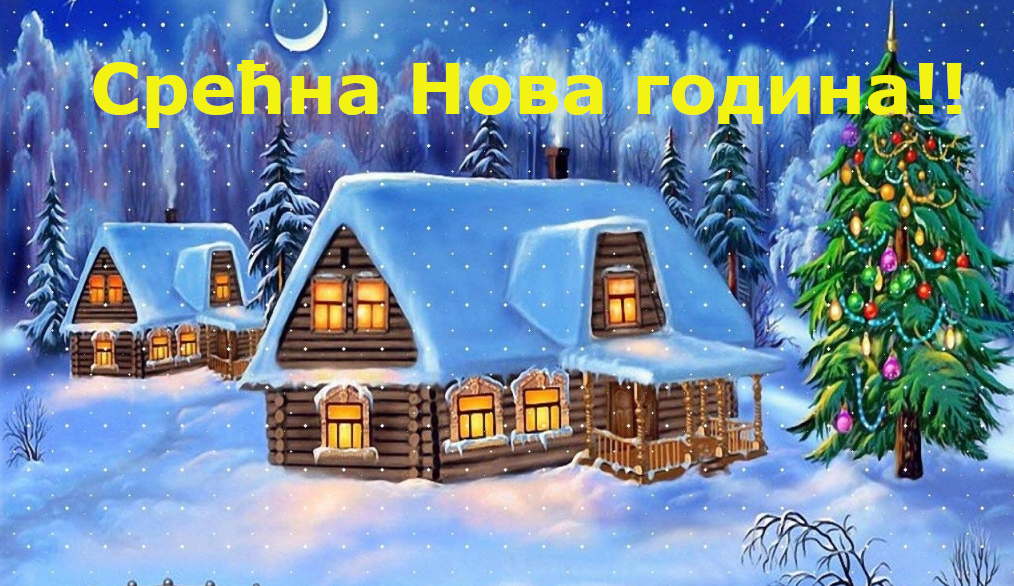 12
Dodavanje još jednog sloja teksta
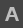 Izaberi opet komandu Text Tool  
Na traci sa opcijama izaberi crvena slova velicine 80
Klikni u donji desni deo slike I ukucaj tekst HAPPY NEW YEAR
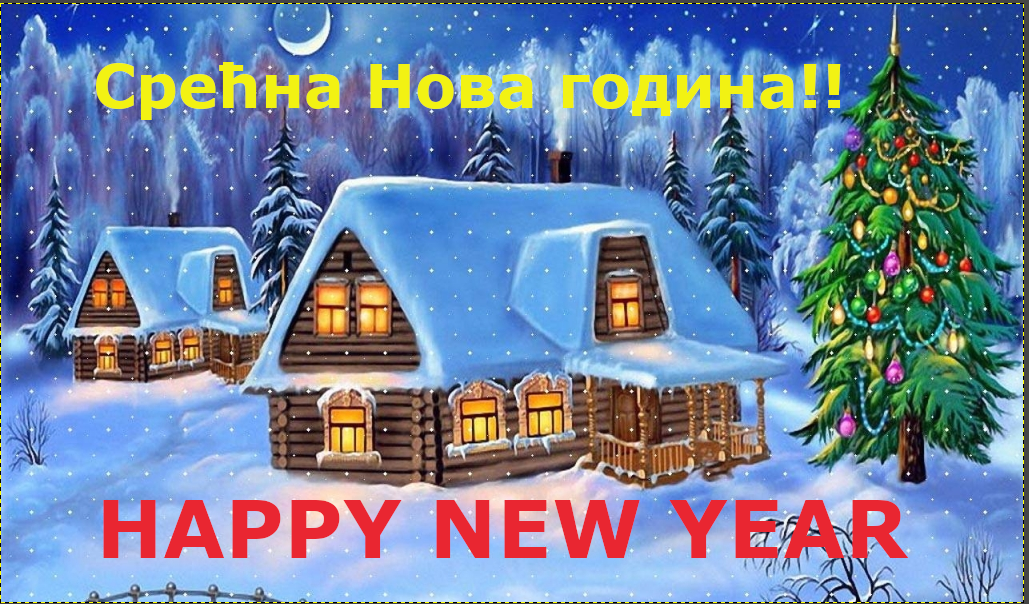 13
Dodavanje novih slika
Pomocu komande File –Open As Layers pokreni sliku SneskoBelic.png
Slika Sneška Belića će se pojaviti kao zaseban sloj
Pomoću Move tool možeš pomeriti Sneška levo i desno, namesti ga da bude levo izmedju kućice i jelke
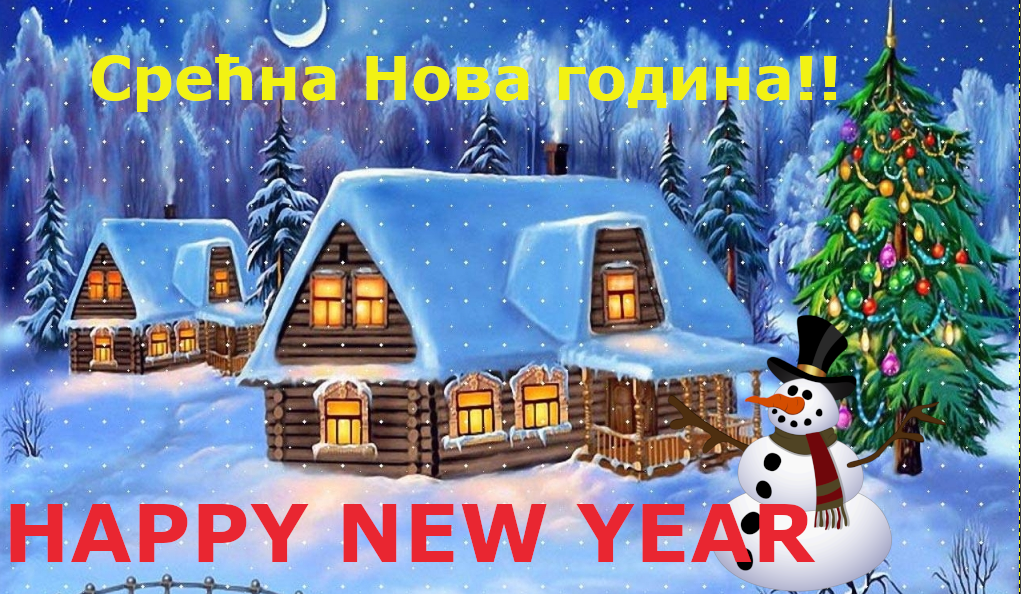 14
Promena redosleda slojeva i promena imena sloja
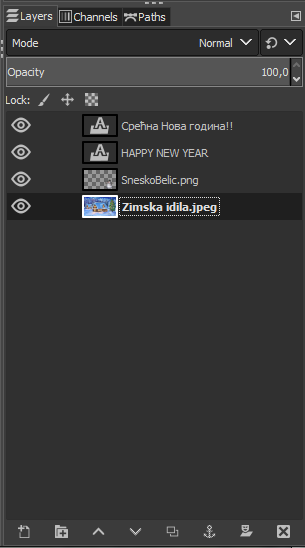 Izaberi sloj Zimska Idila
Klikom na strelice na paleti Layers pomeri sloj na gore da vidiš šta će se dogoditi a zatim ga vrati na dno spiska slojeva

Ime sloja mozes promeniti duplim klikom na ime sloja
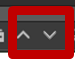 15
Podešavanje neprovidnosti slojeva
Neprovidnost sloja (Opacity) definiše se za svaki sloj posebno
Inicijalno svaki sloj je NEPROVIDAN, odnosno Opacity je 100%

Zadatak
Izaberi sloj Sneško Belić i 
postavi neprovidnost na 50%
Isprobaj povećavanje i 
smanjivanje Opacity
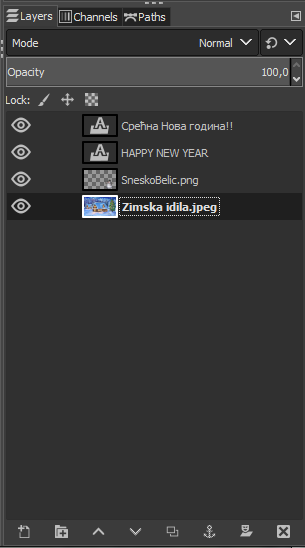 16
Podešavanje neprovidnosti slojeva
Mešanje  tj stapanje slojeva је opcija kojom se definiše na koji će se način pikseli na donjem sloju izmešati sa pixelima na gornjem sloju 


Zadatak
Izaberi sloj Sneško Belić i 
Isprobaj sve opcije iz MODE
потамњивање слике (Multiply, Overlay)
рад са црно-белим фотографијама (Dodge)
отклањање ефекта црвених очију (Hue)
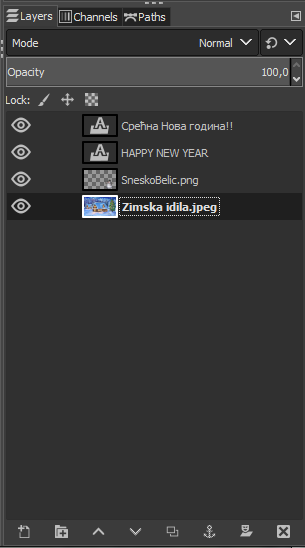 17
Dodavanje novog sloja- 1 način
Iz menija Layer - New Layer

Upisi ime sloja Prvi sloj 
sa popunom (Fill with)
Background color 
koja je u ovom slucaju bela
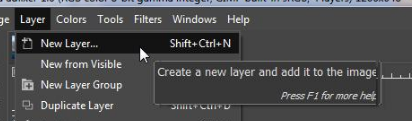 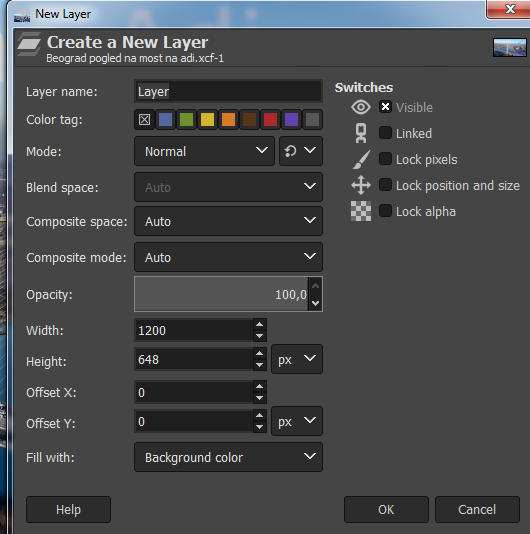 18
Dodavanje novog sloja- 2. način
Pritisnuti istovremeno tastere SHIFT CTRL N
Daj ime sloju Drugi sloj
Opcija popune 
Transparency
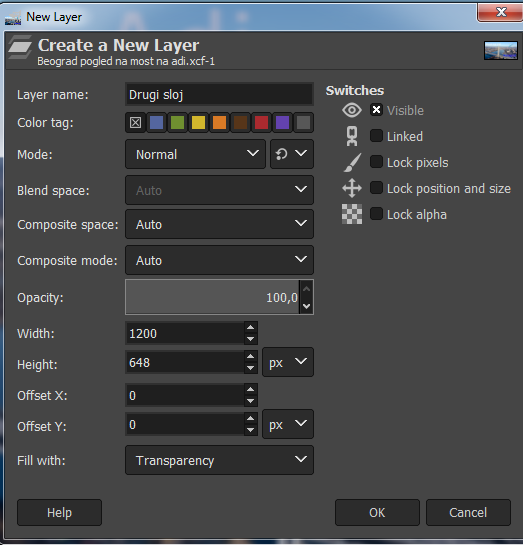 19
Dodavanje novog sloja- 3. način
U paleti slojeva izaberi prvo dugme


Daj ime sloju Treći sloj
Opcija popune 
Background
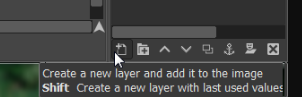 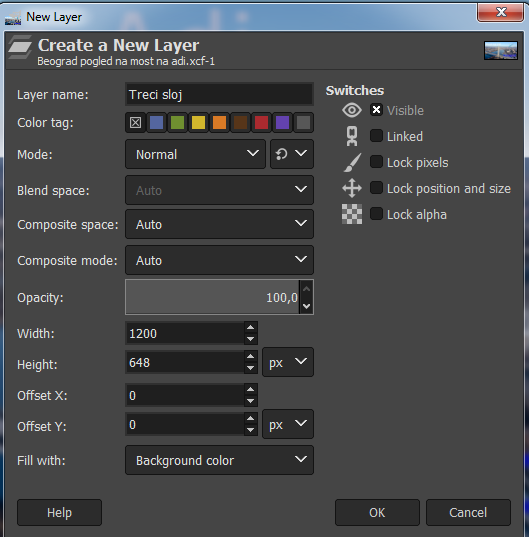 20
Brisanje slojeva
Izaberi Treći sloj i obriši ga klikom na dugme X na paleti layers
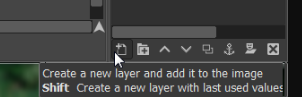 21
Prikazivanje i skrivanje slojeva
Ispred imena slojeva vide se dve ikonice oko i lanac
Ako je ikonica oka ukljucena sloj je vidljiv
Zadatak
Isključi ikonicu oka ispred sloja pod nazivom Prvi sloj i Drugi sloj da ih sakriješ
22
Zaključavanje slojeva
Zaključavanje sloja možemo klikom na ikonicu četkice u delu Lock
Na taj način na sloju je nemoguće vršiti izmene njegovog sadržaja
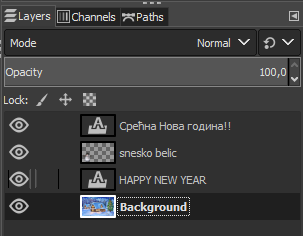 23
Sačuvaj sliku pomoću komande File - Save  slika će biti sačuvana u gimpovom .xcf formatu u kome su sačuvani svi slojevi
Ako želiš da dobiješ .jpg format to ćeš uraditi pomoću File - Export As i izaberi format .jpg
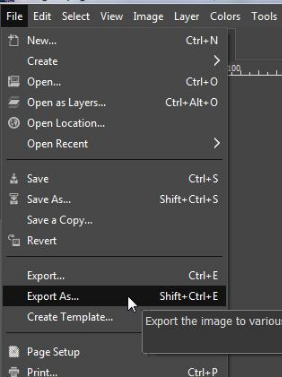 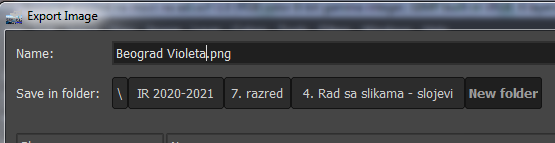 24
Шта смо научили?
слојеви су делови слике који се користе при обради дигиталних слика за раздвајање њених елемената;

у програму Gimp 2 могуће је додавати или брисати слојеве, мењати им назив, чинити их видљивим или невидљивим, непровидним или провидним, повезивати их, закључавати, стапати и растеризовати;

сваки слој се може посебно уређивати, а све измене можеш да вршиш само на активном слоју;
25
Питање 1.
Када је вредност слоја Opacity 0%, да ли је слој непровидан или провидан? Означи тачан одговор:
A. провиданB. непровидан
26
На који начин можемо да креирамо нови слој у програму Gimp 2? Означи све тачне одговоре:
A. кликом на Layer → New Layer
B. Shift + Ctrl + L
C. Shift + Ctrl + N
D. кликом на прво дугме у дну палете Layers
27
Како се називају делови слике који се користе при обради дигиталних слика за одвајање њених елемената?
28